Erasmus+ 2022.gada konkurss - pieaugušo mobilitātes (KA1) izglītības sektorā2.kārta2022.gada 25.augusts
Procesu shēma dalībniekiem
https://webgate.ec.europa.eu/tracesnt-help/Content/C_EU%20login/create-a-new-EU-login-account.htm
https://webgate.ec.europa.eu/erasmus-esc/home/organisations/search-for-an-organisation
https://webgate.ec.europa.eu/app-forms/af-ui-search-applications/#/my-applications
Erasmus+ Programmas vadlīnijas
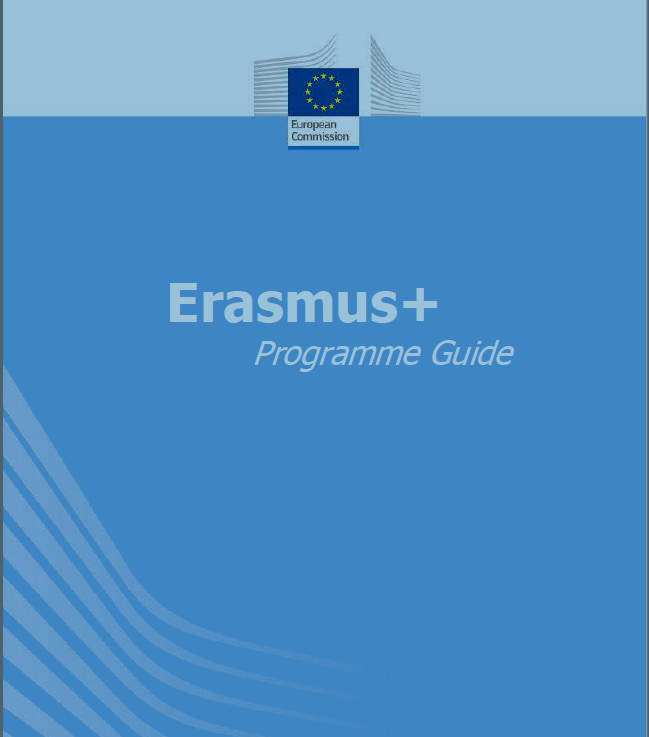 Programmas prioritātes un struktūra no 6.lpp.
Informācija par pieaugušo izglītotāju un pieaugušo izglītojamo mobilitātēm no 106.lpp.
 C-sadaļa : informācija par projekta pieteikšanos un īstenošanas nosacījumiem no 292.lpp.
Skaidrojošā vārdnīca (D-sadaļa – GLOSSARY OF TERMS) no 313. lpp.
https://ec.europa.eu/programmes/erasmus-plus/resources/programme-guide_en
Mācību mobilitāte pieaugušo izglītības nodrošinātājiem un pieaugušo izglītojamajiem
Erasmus+ mobilitātes galvenais mērķis ir nodrošināt mācību iespējas pieaugušo izglītojamajiem, atbalstīt internacionalizāciju un institucionālo attīstību pieaugušo izglītības nodrošinātājiem un citām organizācijām, kas darbojas pieaugušo izglītības jomā.
Mobilitātes mērķi pieaugušo izglītībā: 
Eiropas dimensijas stiprināšana 
Veicināt iekļaušanas un daudzveidības, iecietības un demokrātiskas līdzdalības vērtības
Veicināt zināšanas par kopīgu Eiropas mantojumu un daudzveidību
Atbalstīt profesionālo (pieaugušo izglītības) tīklu attīstību visā Eiropā
Uzlabot formālo, neformālo un ikdienējo pieaugušo izglītības kvalitāti tostarp pamatprasmes (rakstpratība, rēķināšanas prasme, digitālās prasmes) un citas dzīves prasmes
Mācību mobilitāte pieaugušo izglītības nodrošinātājiem un pieaugušo izglītojamajiem
Paplašināt un dažādot pieaugušo izglītības piedāvājumu, paaugstinot kvalifikāciju pieaugušo pedagogiem
Vienkāršot augstas kvalitātes mācību un apmācības programmu īstenošanu un pieejamību visos pieaugušo izglītības veidos un padarīt tās atbilstošas indivīda un sabiedrības vajadzībām kopumā
Pieaugušo izglītības nodrošinātāju spēju veicināšana augstas kvalitātes mobilitātes projektu īstenošanai
Paaugstināt visu vecumu un sociāli ekonomiskās izcelsmes pieaugušo dalību pieaugušo izglītībā, īpaši veicinot to organizāciju līdzdalību, kuras strādā ar nelabvēlīgā situācijā esošiem izglītojamajiem, maziem pieaugušo izglītības sniedzējiem, programmas jaunpienācējiem un mazāk pieredzējušām organizācijām.
Erasmus+ pieaugušo izglītība
Pieaugušo izglītība: Visu veidu neprofesionālā izglītība - formālā, neformālā vai ikdienējā 
Pieaugušo izglītības iestāde: Jebkura publiska vai privāta organizācija, kas aktīvi darbojas pieaugušo izglītības jomā
- izglītojošā darbība noteikta organizācijas dibināšanas dokumentos
- dalībtiesiskās organizācijas: https://www.erasmusplus.lv/sites/default/files/media_document/e_dalibtiesigie_2022_ka1_ae_izm.pdf 
Pieaugušo izglītības apguvējs: Jebkura persona, kura, iepriekš ir apguvusi vai pārtraukusi sākotnējo izglītību vai apmācību, atsāk apgūt jebkāda veida izglītību (formālu, neformālu vai ikdienēju), kas nav profesionālā izglītība.
Mācību mobilitāte pieaugušo izglītības speciālistiem
Pieaugušo izglītības speciālistiem tiek piedāvāta profesionālās pilnveides iespējas ārvalstīs, uzlabot un dažādot metodiskās zināšanas un prasmes par pieaugušo izglītošanu. 
- Darba ēnošana (no 2 līdz 60 dienām)
- Nodarbību vadīšana (no 2 līdz 365 dienām)
- Profesionālās pilnveides kursi un mācības (no 2 līdz 30 dienām)
Dalībnieku vidū ir skolotāji, pasniedzēji un citi eksperti pieaugušo izglītībā, arī personāls, kas nav pedagogi, t.i. ietver personālu, kuri strādā pieaugušo izglītībā kas ir pieaugušo izglītības nodrošinātāji (piemēram, vadības personāls), vai personāls, kas  darbojas pieaugušo izglītības jomā (piemēram, brīvprātīgie, konsultanti, politikas koordinatori, kas atbild par pieaugušo izglītību, utt.).
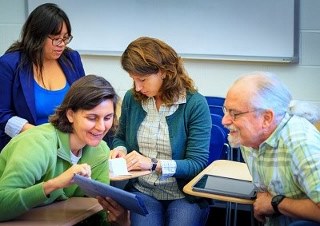 Mācību mobilitāte pieaugušo izglītības speciālistiem
Personāls, kas ir iesaistīts stratēģiskajā attīstībā, kā arī personāls kas atbild par pieaugušo izglītību un ir darba tiesiskajās attiecībās ar nosūtītāja pieaugušo izglītības organizāciju
Dalībniekiem jāstrādā nosūtītāja organizācijā vai regulāri jāsadarbojas ar nosūtītāju organizāciju, lai palīdzētu īstenot organizācijas pamatdarbības (piemēram, ārēji treneri, eksperti, brīvprātīgie u.c.).
Mācību aktivitātēm jānotiek ir ārzemēs, programmas valstīs.
Papildus fiziskai mobilitātei visas personāla mobilitātes aktivitātes var apvienot ar virtuālajām mācību aktivitātēm.
Mācību mobilitāte pieaugušo izglītojamiem
Pieaugušo izglītojamie – Erasmus+ programmas pieaugušo izglītības individuālo mobilitāšu tvērumā ir persona, kura atgriežas izglītībā, lai turpinātu otrās iespējas izglītību (mācības pamata vai vidējās izglītības programmā (ne profesionālajā izglītībā), t.i., neklātienes, tālmācības, vakara), ir iesaistīta profesionālās pilnveides programmā, studiju modulī vai studiju kursā, vai apgūst neformālās izglītības programmu, kā arī atbilst Erasmus+ 2022.gada konkursa programmas vadlīniju 411. lpp definīcijai par dalībniekiem, kuriem ir mazāk iespēju (prioritāri -  personas ar nepabeigtu vai pabeigtu pamatizglītību vai vispārējo vidējo izglītību (nav iegūta profesionālā vidējā izglītība vai augstāka izglītības pakāpe) vai personas, kuras nodarbinātas profesiju klasifikatora 8. vai 9.pamatgrupas* profesijās). 
*Astotās pamatgrupas profesijās nodarbinātie vada un uzrauga iekārtas un mašīnas vai automātiskās rūpnieciskās ražošanas līnijas, vilcienus, motorizētos transportlīdzekļus un pārvietojamās rūpniecības iekārtas personīgi vai ar distances vadības palīdzību, veic produkcijas montāžu no sakomplektētām detaļām atbilstoši noteiktām instrukcijām un tehnoloģijai. Devītās pamatgrupas profesijās nodarbinātie izpilda vienkāršus un monotonus darbus vai mehāniskas darba operācijas, lietojot rokas instrumentus un bieži arī fizisku spēku.


Izglītojamiem, kas piedalās Erasmus+ programmā, jābūt uzņemtiem/reģistrētiem mācībām pieaugušo izglītības organizācijas īstenotā izglītības programmā.
Mācību mobilitāte pieaugušo izglītojamiem
Pieaugušo izglītojamo grupas mācību mobilitātes:
pieaugušo izglītojamo grupa no nosūtītājas organizācijas var pavadīt laiku citā valstī, lai gūtu labumu no inovatīvās mācības, ko organizē uzņemošā organizācija
- grupas mobilitāte (no 2 līdz 30 dienām, ne mazāk kā divi izglītojamie grupā).
Mācību programma var ietvert dažādu formālu, ikdienēju un neformālu mācību metožu apmācību
Kvalificētiem speciālistiem no nosūtītājorganizācijas ir jāpiedalās kopā ar izglītojamajiem visā aktivitātes laikā
Grupas mobilitātes aktivitāšu saturam jābūt vērstam uz pieaugušo izglītojamo pamatprasmēm, digitālo, vides ilgtspēju u.c. veida apmācību
Mācību aktivitātēm jānotiek ir ārzemēs, programmas valstīs.
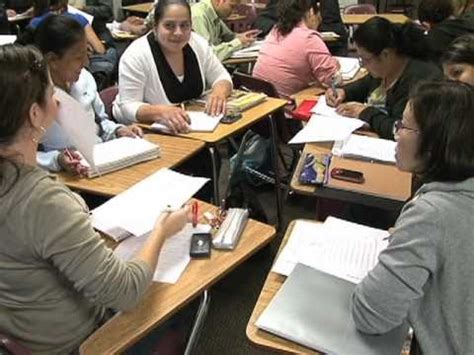 Mācību mobilitāte pieaugušo izglītojamiem
Pieaugušo izglītojamo individuālās mācību mobilitātes:
pieaugušie izglītojamie var pavadīt laiku ārzemēs uzņemošajā organizācijā, lai uzlabotu zināšanas un prasmes.
- Pieaugušo izglītojamo individuālā mācību mobilitāte (no 2 līdz 30 dienām)
Mācību programma var ietvert dažādu formālu, ikdienēju un neformālu mācību metožu apmācību.
Individuālajam mācību saturam ir jābūt vērstam uz mācīšanās, darba vidē balstītām mācībām, darba ēnošanu, novērošanu un citām novatoriskām  pieejām.
Individuālajās apmācībās katram dalībniekam ir jānosaka sava mācību programma
Mācību aktivitātēm jānotiek ir ārzemēs, programmas valstīs.
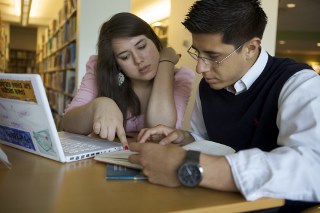 Citas atbalstītās aktivitātes
Pieaicinātie eksperti (no 2 līdz 60 dienām).
Pieteikuma organizācijas var uzaicināt pieaugušo izglītības pasniedzējus, skolotājus, politikas ekspertus vai citus kvalificētus speciālistus no ārvalstīm, kuri var palīdzēt uzlabot pieaugušo mācīšanu un apmācību Erasmus+ finansējuma saņēmēja organizācijā.
Pieaicinātie eksperti var nodrošināt apmācību uzņemošajā organizācijā darbiniekiem, parādīt jaunas mācību metodes vai nodot labo praksi organizācijā un vadībā.
Skolotāju un pedagogu uzņemšana apmācībā (no 10 līdz 365 dienām).
Pieteikumu iesniedzējas organizācijas var uzņemt skolotājus, kuri vēlas pavadīt prakses laiku šajā organizācijā. 
Erasmus+ finansējuma saņēmēja organizācija projekta pieteikumā var iekļaut skolotājus un pedagogus apmācībā, kuri ir uzņemti mācībās vai nesen absolvējuši skolotāju izglītības programmu.
Nav paredzēts finansējums no individuālā atbalsta un ceļa izmaksu pozīcijām.
Sagatavošanās vizītes.
Pieteikuma organizācijas var organizēt sagatavošanās vizīti pie sava uzņemošā partnera pirms mobilitātes. 
Tai jābūt skaidri pamatotai un jākalpo, lai uzlabotu mobilitātes apjomu un kvalitāti, piemēram, var organizēt sagatavošanās vizītes, lai sagatavotu mobilitāšu dalībniekus aktivitātēs ilgākam laikam.
Kā pieteikties Erasmus+ programmā?
Īstermiņa projekti izglītojamajiem un personāla mobilitātei
 - Projekta ilgums no 6 līdz 18 mēnešiem
Īstermiņa projekti ir labākā izvēle organizācijām, kas pirmo reizi iesaistās Erasmus+ programmā, vai tām, kuras vēlas organizēt tikai ierobežotu aktivitāšu skaitu
Aktivitātes numurs neakreditētām institūcijām: KA122-ADU
Akreditētu organizāciju projekti izglītojamajiem un personāla mobilitātei
- Projekta ilgums ir 15 mēneši (pagarinot līdz 24 mēnešiem)
Var piedalīties tikai tās organizācijas, kurām ir piešķirta Erasmus akreditācija pieaugušo izglītības jomā. 
Aktivitātes numurs akreditētām institūcijām: KA121-ADU
Saite uz akreditētajām organizācijām: https://www.erasmusplus.lv/lat/izglitiba_un_macibas/erasmus_2021_2027/erasmus_akreditacija/organizaciju_saraksts/
Erasmus akreditācija skolu, pieaugušo izglītības, profesionālās izglītības un mācību jomā:
instruments aktīvai iesaistei starptautiskā pieredzes apmaiņā un sadarbībā organizācijām, kuras darbojas skolu, pieaugušo izglītības, profesionālās izglītības un mācību jomās
paredzēta, lai rosinātu organizācijas stratēģiski plānot mobilitātes organizācijas attīstības veicināšanai
ietver Erasmus kvalitātes standartus, kas jāievēro akreditētajām organizācijām
sniedz iespēju vienkāršotā kārtībā pieteikties atbalstam mobilitātes projektiem
apliecina organizācijas plānu īstenot augstas kvalitātes mobilitātes kā organizācijas attīstības pasākumu kopuma sastāvdaļu
nav obligāta prasība dalībai Erasmus+ programmā. Organizācijas varēs iesniegt pieteikumus mobilitātes projektu finansējumam arī ierastajā kārtībā saskaņā ar Erasmus+ programmas vadlīnijās noteikto.
Erasmus akreditācija pieaugušo izglītībā
Erasmus akreditācijas veidi (abi veidi vienā izglītības jomā nav iespējami):
organizācijas individuāla akreditācija;
mobilitātes konsorcija koordinatora akreditācija

Jāīsteno vismaz 3 projekti Erasmus+ Programmas plānošanas periodā.

2022.gada 19.oktobris - termiņš, kad var iesniegt akreditācijas pieteikumu.

Plašāka informācija par akreditāciju: https://www.erasmusplus.lv/lat/izglitiba_un_macibas/erasmus_2021_2027/erasmus_akreditacija/
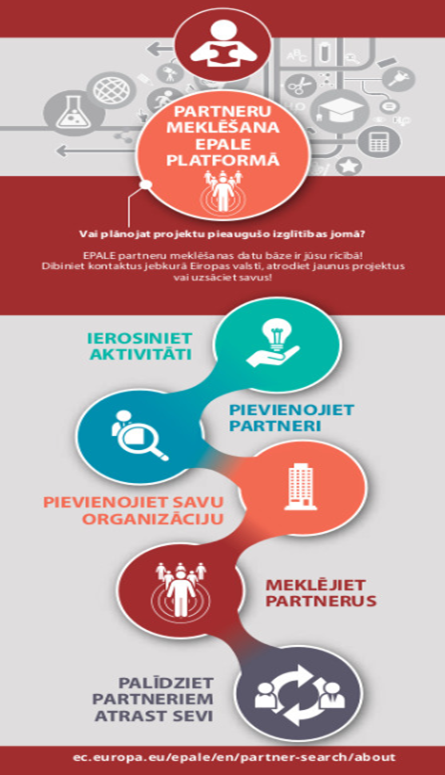 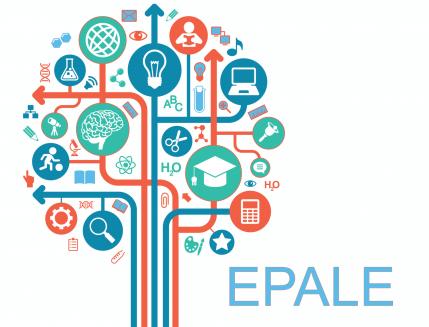 EPALE
EPALE - Eiropas Pieaugušo izglītības e-platforma
EPALE ir eiropeiska atvērtas dalības daudzvalodu kopiena pieaugušo izglītības speciālistiem, ieskaitot pieaugušo pasniedzējiem un treneriem, konsultantiem un atbalsta personālam, zinātniekiem un akadēmiķiem, kā arī politikas veidotājiem.
Daudzvalodu virtuālā platforma attīstīta, lai veidotu vienotu diskusiju un pieredzes apmaiņas telpu pieaugušo izglītības profesionāļiem. Interneta lapa apkopo informāciju, kas saistīta ar pieaugušo izglītību Eiropā, ietverot plašu resursu bibliotēku pedagogiem, publikācijas par pieaugušo izglītības aktualitātēm saistībā ar notiekošo Eiropas ekonomikā un politikā.
Šeit varat meklēt organizācijas un personas, kas vēlas apspriest idejas, apmainīties ar labāko praksi un atrast partnerus finansētiem projektiem.
https://epale.ec.europa.eu/lv
Pieteikuma tehniskās atbilstības vērtēšana(ĪSTERMIŅA PROJEKTI)
Galvenie kritēriji:
Projekta pieteikumu ir iesniegusi atbilstoša organizācija
Projekta pieteikumam ir jābūt iesniegtam no Latvijas 
Pieteikums iesniegts noteiktajā termiņā
Projekta pieteikumu skaits vienā gadā
Ne vairāk kā 30 mobilitātes visās aktivitātēs
Autentiskums - informācija nedrīkst būt pārkopēta no iepriekšējiem vai citu organizāciju pieteikumiem
Jāpievieno apliecinājums «Declaration of honour», kuru parakstījusi organizācijas paraksttiesīgā persona - apliecinājums par to, ka tie neatrodas nevienā no vadlīniju C daļas izslēgšanas kritēriju sarakstā minētajām situācijām, ka iesniegtais “Erasmus” plāna saturs ir oriģināls, kura autors ir pieteikuma iesniedzēja organizācija, un ka neviena cita organizācija vai no ārpuses piesaistītas personas nav saņēmušas samaksu par pieteikuma sastādīšanu.
Pieteikuma kvalitātes vērtēšana(ĪSTERMIŅA PROJEKTI)
Kvalitatīva projekta vērtējums ir vismaz 60 punkti no 100. Turklāt tiem jābūt vismaz pusei no maksimālā punktu skaita katrā no kritērijiem. Iesniegtos projektus vērtē Nacionālā aģentūra atbilstoši kvalitātei, vadoties pēc Eiropas Komisijas (EK) noteiktajiem projektu vērtēšanas kritērijiem. Latvijā Nacionālās aģentūras (LV01) funkciju pilda Valsts izglītības attīstības aģentūra.
Kvalitātes kritēriji (ĪSTERMIŅA PROJEKTI)
Projekta atbilstība:
Projekta pieteikuma atbilstība pieaugušo izglītības sektoram
Atbilstība iesaistīto organizāciju un dalībnieku vajadzībām
Iesaistīto organizāciju un dalībnieku vajadzības, atbalstot jaunpienācējus un mazāk pieredzējušas organizācijas, kā arī atbalstot dalībniekus ar mazākām iespējām iesaistīties izglītībā.
Kvalitātes kritēriji (ĪSTERMIŅA PROJEKTI)
Projekta izstrādes un īstenošanas kvalitāte:
Projekta mērķi skaidri un konkrēti risina pieteikuma iesniedzēja organizācijas, tās darbinieku un izglītojamo vajadzības
Aktivitāte un to saturs atbilst projekta mērķu sasniegšanai
Katrai aktivitātei ir skaidrs darba plāns
Projektā ir iekļauta videi draudzīga un atbildīga prakse
Projekts ietver digitālo rīku un mācību metožu izmantošanu, lai papildinātu fiziskās mobilitātes aktivitātes un uzlabotu sadarbību ar partnerorganizācijām.
Kvalitātes kritēriji (ĪSTERMIŅA PROJEKTI)
Turpmāko īstenošanas pasākumu kvalitāte:
Pieteikuma iesniedzējs ir norādījis konkrētus un loģiskus soļus, kā organizācijā sasniegtie rezultāti tiks integrēti mācību programmās
Projekta rezultātu novērtēšanas pasākumu kvalitāte
Pretendents ir piedāvājis konkrētus un efektīvus pasākumus, lai projekta rezultātus izplatītu pieteikuma iesniedzējas organizācijas ietvaros, lai dalītos rezultātos ar citām organizācijām un plašāku sabiedrību
Erasmus+ programmas prioritātes
Erasmus kvalitātes standarti
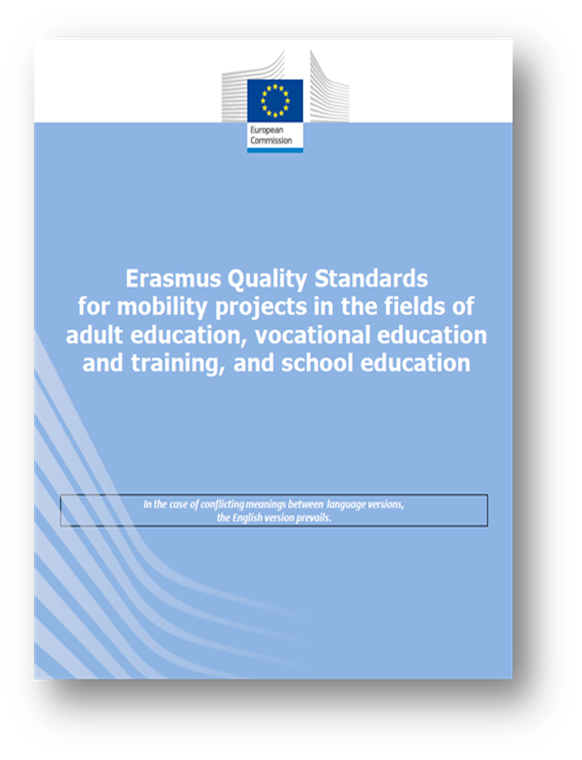 Erasmus kvalitātes standarti - organizācijas, kuras īsteno mobilitātes pasākumus, ir jāievēro Erasmus kvalitātes standarti. Standarti pastāv, lai nodrošinātu visiem dalībniekiem labu mobilitātes pieredzi un mācīšanās rezultātus un veicinātu mērķu sasniegšanu visiem mobilitātes projektā iesaistītajiem dalībniekiem. 

Standarti nosaka kvalitātes prasības sekmīgai mobilitātes pasākumu pārvaldībai un īstenošanai, prasības dalībnieku atlasei un sagatavošanai, mācīšanās rezultātu noteikšanai, novērtēšanai un atzīšanai, projekta rezultātu kopīgošanai utt.

Kvalitātes standartos iztirzāti:
- Pamatprincipi (iekļaušana un daudzveidība, vides ilgtspēja un atbildība, digitālā izglītība u.c.);
- Sekmīga mobilitātes pasākumu pārvaldība;
- Kvalitātes un atbalsta nodrošināšana dalībniekiem;
- Rezultātu un zināšanu par programmu izplatīšana.

https://erasmus-plus.ec.europa.eu/document/erasmus-quality-standards-mobility-projects-vet-adults-schools
Kursu kvalitātes standarti
Norādes pieteikumu iesniedzējiem par kursu nodrošinātāju izvēli
https://erasmus-plus.ec.europa.eu/resources-and-tools/quality-standards-key-action-1
Informācija un caurskatāmība — pamatinformācija par kursiem un to organizētāju, pieteikšanās procesu, izmaksām, izmaiņām un atcelšanu

Pedagoģiskais aspekts - augstas kvalitātes mācīšana, iedvesmojoša un interaktīva mācīšanās, uzticams, inovatīvs un atbilstošs saturs, digitālo rīku izmantošana un jaukta tipa apmācība

Eiropas dimensija, Eiropas vērtības un politika - grupas sastāvs un sadarbības iespējas - iespēja satikt dalībniekus no citām valstīm

Kvalitāte un serviss — atbalsts, kvalificēts personāls, kursu ilgums un grafiks, norises vieta, iekļaušana, atsauksmes

Follow-up – iespēja turpināt apgūt tēmu vai saistītās tēmas, institucionālās ietekmes veicināšana, mācību rezultātu sertifikācija
Pieteikšanās
Kur? - Projektu pieteikumus iesniedz nosūtošā organizācija savas valsts Erasmus+ nacionālajā aģentūrā (Latvijā – VIAA, apzīmējums LV01)

Kā? – Projektu pieteikumus iesniedz elektroniski tiešsaistē, pieteikuma veidlapa pieejama EK tīmekļa vietnēs
https://webgate.ec.europa.eu/app-forms/af-ui-opportunities/#/erasmus-plus/open-calls/field/31047625

Kad? – Mācību mobilitātes (KA1)
līdz 2022. gada 4.oktobrim (plkst. 12:00 pēc Briseles laika) 

Aktivitātes numurs neakreditētām institūcijām: KA122-ADU

Projektu uzsākšanas datums – 2023.gada 1.janvāris –2023.gada  31.maijam īstermiņa projektiem
Papildu informācija – saites uz dokumentiem
Erasmus+ programmas vadlīnijas 2022. gadam
Pieteikuma veidlapas
Informācija par mācību mobilitātēm skolu, profesionālās, pieaugušo un augstākās izglītības sektoros
Erasmus kvalitātes standarti
Kursu kvalitātes standarti
www.viaa.gov.lv. + jaunumi e-pastā
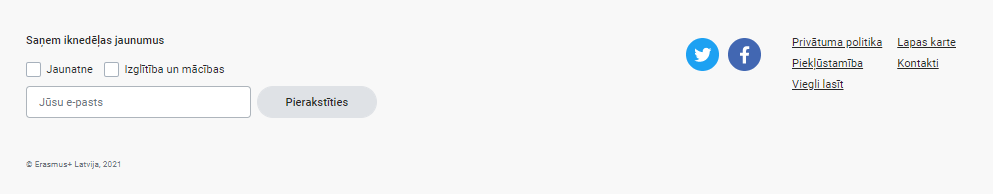 Paldies par uzmanību!
Ivars Gorda 
Skolu un pieaugušo mobilitātes nodaļas
vecākais programmas speciālists,
t.67559500, e-pasts: ivars.gorda@viaa.gov.lv